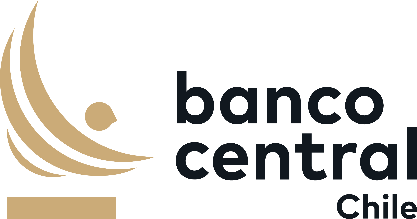 Rosanna Costa, Presidenta Banco Central de Chile
PIB no minero y consumo privado
Saldo de la cuenta corriente
(índice promedio 2018=100, series trimestrales desestacionalizadas)
(porcentaje del PIB, últimos 12 meses)
Fuente: Banco Central de Chile.
Indicadores de inflación (*)
(variación anual, porcentaje)
(*) Para mayor detalle sobre las distintas agrupaciones y su participación en la canasta del IPC total, ver Recuadro IV.1 IPoM diciembre 2019, Carlomagno y Sansone (2019) y Glosario económico.						
Fuentes: Banco Central de Chile e Instituto Nacional de Estadísticas.
Expectativas de inflación a 1 año plazo
Expectativas de inflación a 2 años plazo
(porcentaje)
(porcentaje)
Fuente: Banco Central de Chile.
Frecuencia de cambio de precios en bienes (*)
(porcentaje de cambios positivos o negativos de precios por producto, mediana)
(*) Se considera el 48,5% del peso total de bienes y el 1,6% de servicios. En cada mes se calcula la frecuencia de cambios positivos o negativos de precios en las variedades para cada producto de la canasta del IPC calculado con factura electrónica. Luego, agregamos la frecuencia con el peso del INE de cada producto y se reporta la mediana entre productos. Fuentes: Banco Central de Chile e Instituto Nacional de Estadísticas.
Inflación
Expectativas de inflación (*)
Tasa de política monetaria
(variación anual, porcentaje)
(dif. c/r a la meta, porcentaje)
(porcentaje)
(*) En base a encuestas de expectativas económicas que realizan los bancos centrales. Corresponde a la diferencia entre la variación anual esperada a diciembre de 2025 y la meta de inflación informada por las instituciones respectivas. Fuentes: Banco Central de Chile, bancos centrales de los respectivos países y Bloomberg.
Fed Funds Rate
(rango medio al final de cada de año, porcentaje)
Fuente: Banco Central de Chile en base a información de Bloomberg.
Tasas soberanas a 10 años plazo (*)
(porcentaje)
(*) Desarrollados considera a: Noruega, Suecia, Reino Unido, Australia, Canadá, Dinamarca, Singapur, Corea, Zona Euro (no incluye a Portugal ni Grecia), y Estados Unidos. Emergentes incluye a: Colombia, Perú, México, Brasil, Chile, Tailandia, Sudáfrica, Turquía, Hungría, Polonia, India e Indonesia.
Fuente: Banco Central de Chile en base a información de Bloomberg.
Volatilidad financiera en países emergentes (*)
Tipo de cambio
Tasas de interés soberanas
Mercados bursátiles
(porcentaje)
(puntos base)
(porcentaje)
(*) Considera Brasil, China, Colombia, Hungría, India, Indonesia, Malasia, México, Perú, Polonia, Rusia y Turquía. Desviación estándar anualizada del retorno diario durante cada mes. Fuente: Banco Central de Chile en base a información de Bloomberg.
Monedas (1)(2)(3)
(índice 02.01.23=100)
(1) Series en promedios de siete días móviles. (2) Para América Latina corresponde a un promedio entre Brasil, Perú, México y Colombia. (3) Un aumento (caída) indica depreciación (apreciación) de la moneda.							
Fuentes: Banco Central de Chile y Bloomberg.
Actividad mensual (Imacec) (*)
(índice promedio 2018=100, series desestacionalizadas)
(*) Series en promedios móviles trimestrales. Resto de bienes considera las actividades agropecuario-silvícola, pesca, EGA y gestión de desechos, y construcción. Fuente: Banco Central de Chile.
Consumo privado y sus componentes
(índice promedio 2018=100, series trimestrales desestacionalizadas)
Fuente: Banco Central de Chile.
Formación bruta de capital fijo y sus componentes
(índice promedio 2018=100, series trimestrales desestacionalizadas)
Fuente: Banco Central de Chile.
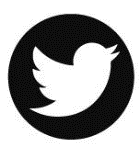 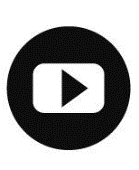 bcentral.cl
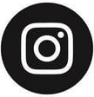 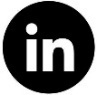